Post-War Japanese Government
Surrender, Occupation and Punishment
US-Japan Security Treaty, 1951 (1952)
	

Japanese Foreign Minister
	Shigemitsu Mamoru
	Signing the surrender
	Agreement, 9/2/45
War Crimes Tribunal International Military Tribunal for the Far East
Justices for IMTFE
Former PM Tojo on trial
End of the Japanese Empire
From: By Kokiri at English Wikipedia, modifications by Huhsunqu and Markalexander100. - This file was derived from: Japanese Empire.png, CC BY-SA 3.0, https://commons.wikimedia.org/w/index.php?curid=472828
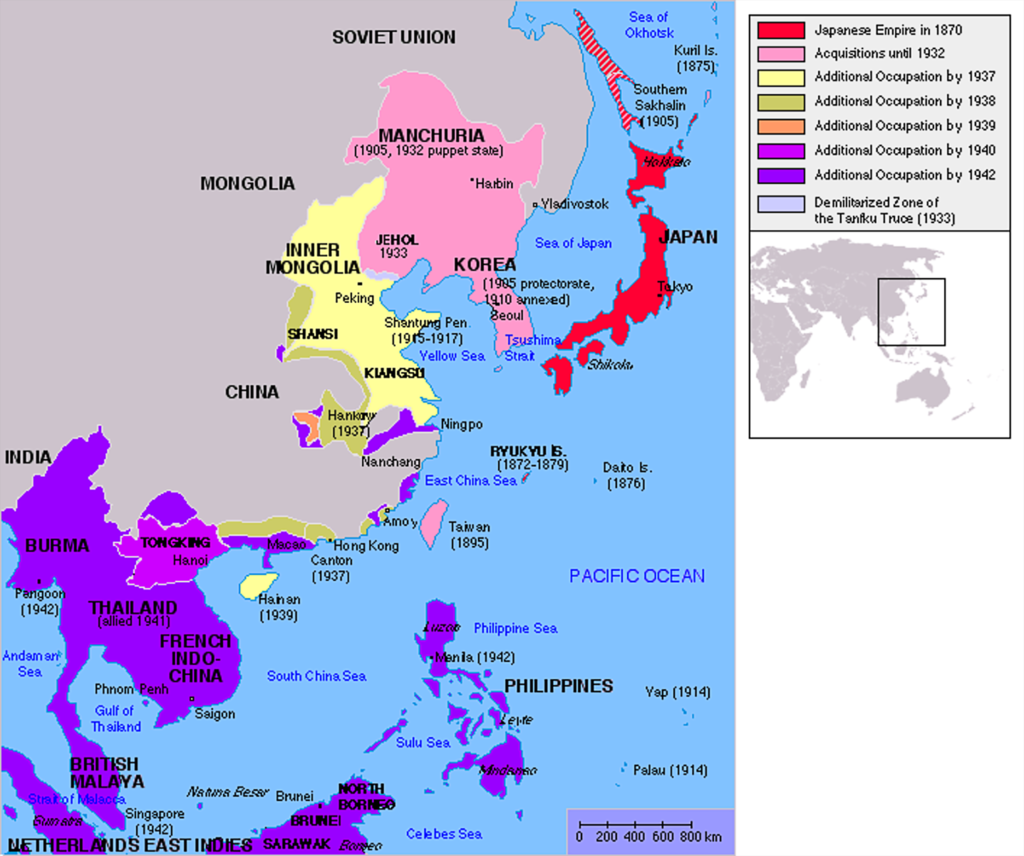 Demilitarization
Article 9. Aspiring sincerely to an international peace based on justice and order, the Japanese people forever renounce war as a sovereign right of the nation and the threat or use of force as means of settling international disputes.In order to accomplish the aim of the preceding paragraph, land, sea, and air forces, as well as other war potential, will never be maintained. The right of belligerency of the state will not be recognized.
Demilitarization?
Japanese Ministry of Defense
Japanese Military Forces 2020


Military Spending 
by nation, 2018
1946 Constitution
CHAPTER I 
THE EMPEROR
Article 1. The Emperor shall be the symbol of the State and of the unity of the People, deriving his position from the will of the people with whom resides sovereign power.
Post-War Governmental Structure
Diet
House of Councillors 
House of Representatives
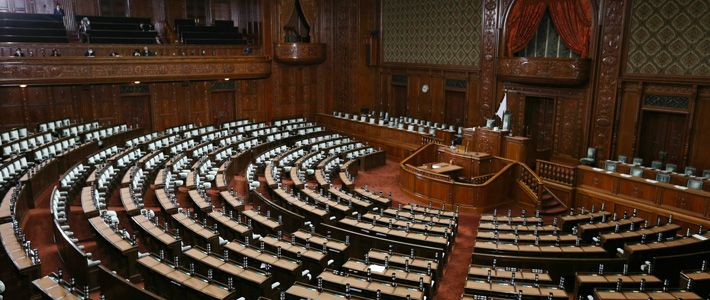 House of Councillors
242 seats
146 by prefectures, based on population
96 selected nationwide (vote for a party and the Party has a list of people who will win the seat based on the nationwide party % of seats)
6 year terms
Half elected every three years
Elections in July
House of Representatives
465 seats
289 from single member districts
176 from proportional representation
11 Blocs each with a number of seats based on population (ranging from 8 to 28 seats)
Magic number 233 (a majority)
4 year terms (maybe…)
Passing Legislation
override 		Simple majority passage, 			  House of C.
		becomes law				  2/3 vote

					 							 		
						rejected
House of Reps
House of Reps
House of Councillors
2009 Election: House of Repssingle-member districts
■ – DPJ ■ – LDP ■ – PNP ■ – SDP ■ – YP 
■ – Independent factions
2012 House of Reps Election Results (single-member districts)
LDP 	DPJ 	NKP
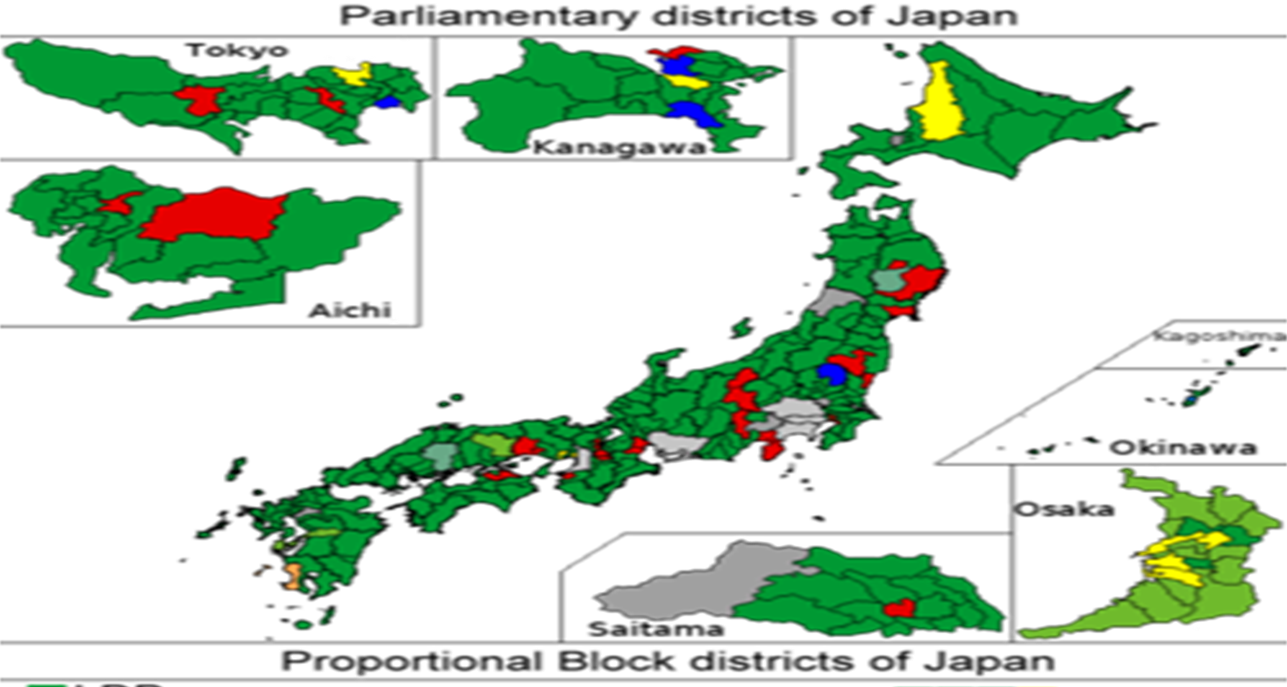 2017 Election Single Member Districts(Happy PM Abe Shinzo)
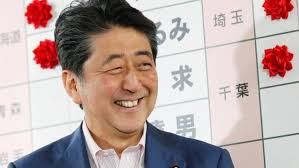 2017 Elections
LDP- Liberal Democratic Party
CDP-Constitutional Democratic Party
Hope- Party of Hope
Komeito (allied with LDP)
JCP-Japan Communist Party
JIP-Japan Innovation Party
SDP-Social Democratic Party
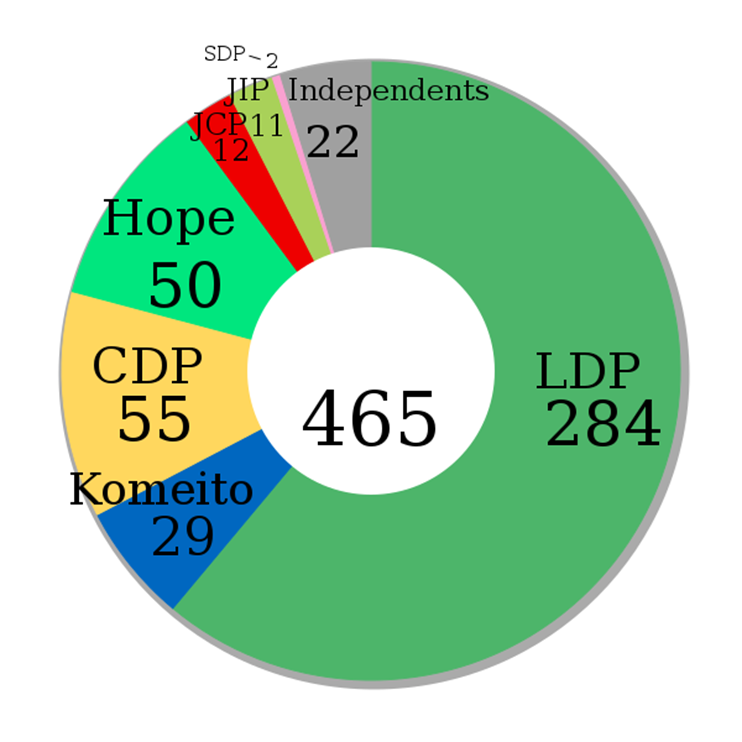 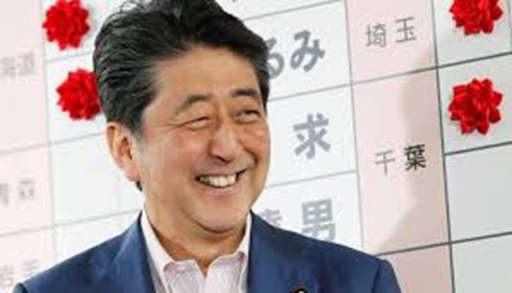 2021 House of Representatives Election
Parliamentary Process for PM
PM and House
								serve full term

			Party
			wins
			majority	         House	PM dies or
General 			         elects		resigns
election			         PM		
of Lower
House						
			No party wins			No Confidence 	fails		majority				motion										
									passes
			Parties negotiate		PM dissolves	
			to form coalition		House
			(50% of seats, plus one)
The Process  (in theory)
PM and House
								serve full term

			Party
			wins
			majority	           House	PM dies or
General 			           elects	resigns
election			            PM		
of Lower
House
Coalition Formation and Choosing PM
PM and House
								serve full term

			Party
			wins
			majority	         House	PM dies or
General 			         elects		resigns
election			         PM		
of Lower
House						
			No party wins							majority														
											Parties negotiate			
			to form coalition							(50% of seats, plus one)
No Confidence Motion
PM and House
								serve full term

			Party
			wins
			majority	         House	PM dies or
General 			         elects		resigns
election			         PM		
of Lower
House						
			No party wins			No Confidence 	fails		majority				motion										
									passes
			Parties negotiate			
			to form coalition							(50% of seats, plus one)
PM Dissolves Lower House
PM and House
								serve full term

			Party
			wins
			majority	         House	PM dies or
General 			         elects		resigns
election			         PM		
of Lower
House						
			No party wins			No Confidence 	fails		majority				motion										
									passes
			Parties negotiate		PM dissolves	
			to form coalition		House
			(50% of seats, plus one)
Suga Yoshihide		Kishida Fumio
2020-2021			2021--
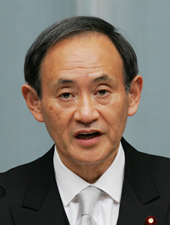 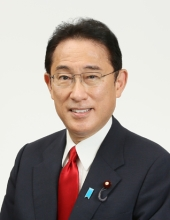 October 2021 Election
LDP: 261(284)
CDP: 96 (New)
JIP: 41 (11)
Komeito: 32 (29)
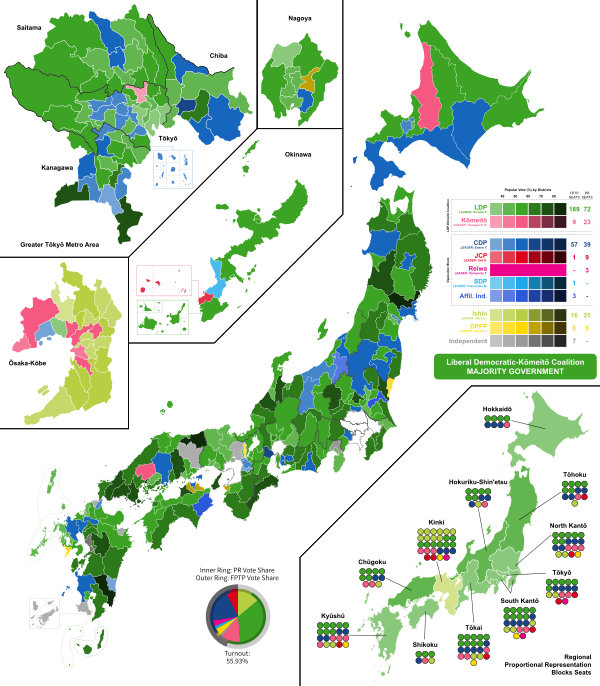 2021 Lower House Results(reference only)
Prime Ministers
Office of the PM
Japanese PMs Since 1990s	







    Yoshida Shigeru            Ikeda Hayato	       	Sato Eisuke    	           Nakasone           1946-7, 48-54	               1960-64	                  1964-1972	           Yasuhiro 		  					            	           1982-7
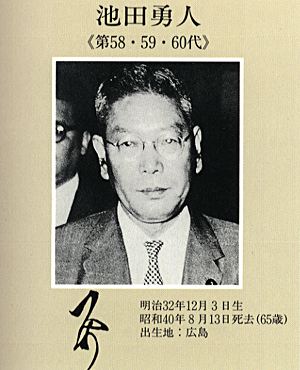 Cabinet and Ministries
Cabinet Office
Ministry of Foreign Affairs 
Ministry of Economy, Trade, and Industry (formerly MITI) 
Ministry of Finance
Ministry of Defense
Ministry of Health, Labour, and Welfare

Power of ministries vs power of politicians
From post-war to 2000s
Business-Government Relations
Economic Philosophy
Nationalism
Protectionism
Partnership
Yoshida Doctrine
“GNPism”
Yoshida Shigeru
PM 1946-7, 1948-54
Administrative Guidance
Ministry of Economy, Trade, and Industry
formerly Ministry of 
International Trade 
and Industry 
(MITI)
The Visible Hand?
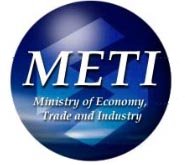 Iron Triangle
Liberal 
Democratic Party




Business					     Ministries
Business contributes to campaigns;
LDP passes business-friendly legislation and massive public works projects
Ministries write legislation that helps LDP popularity;
LDP gives jobs to retired bureaucrats
Ministries write legislation that helps business; Business gives high-paying jobs to retiring bureaucrats (amakudari)
1955 System
LDP: Liberal Democratic Party
JSP/SDP: Social Democratic Party

LDP in power from 
1955-1993
1994-2009
2012-present

Slide originally recorded in 2015 so ignore me when I talk about how many years the LDP has been in power for the last 60 years; it’s 65 in 2020.
LDP: Liberal Democratic Party
PM Abe Shinzo
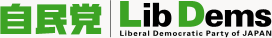 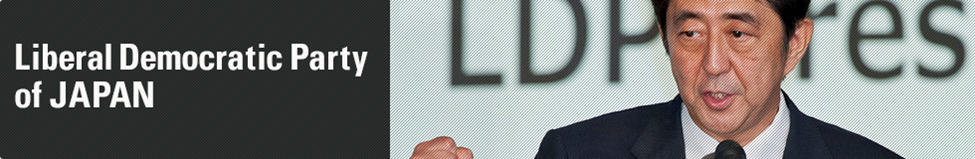 Social Democratic Party of Japan
Japan Socialist Party 1955-1991
Social Democratic Party of Japan 
1991-present
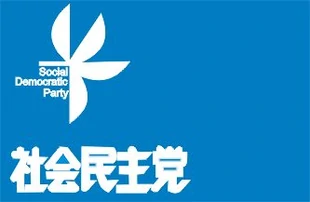 1 and ½ Party System?
“Consensus Politics”
LDP to lead
JSP/SDPJ to keep it in check, balanced
Party Strength in Lower House
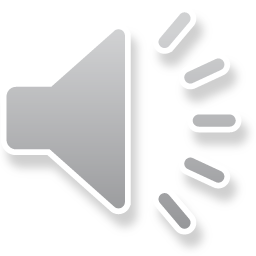 Explaining LDP Domination
Iron Triangle
Factions: Habatsu
Campaign Money
Construction, rice
Opposition Weakness and policies
Marxism, anti-US alliance
Rural Vote
Explaining LDP Domination?
6. Japanese Economic Success









From: http://benmuse.typepad.com/ben_muse/2005/11/changes_in_inco.html
Tokyo 1945
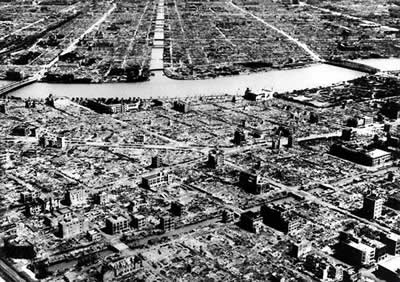 Tokyo 50-60 Years later
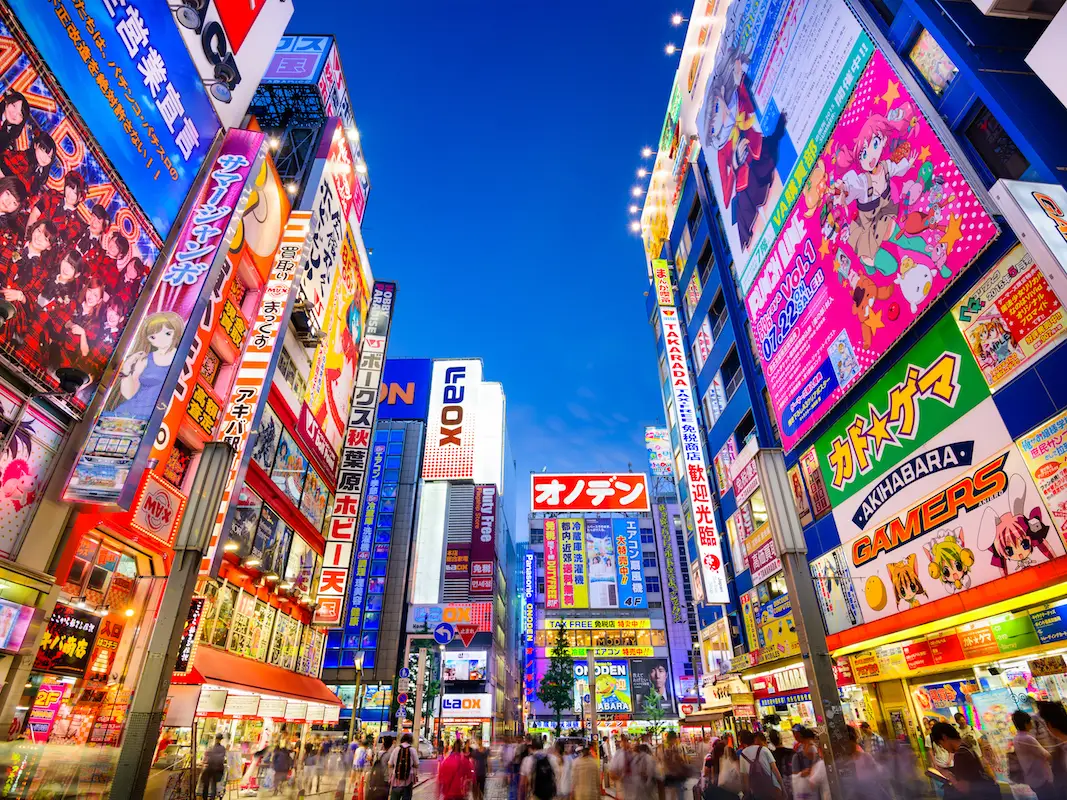 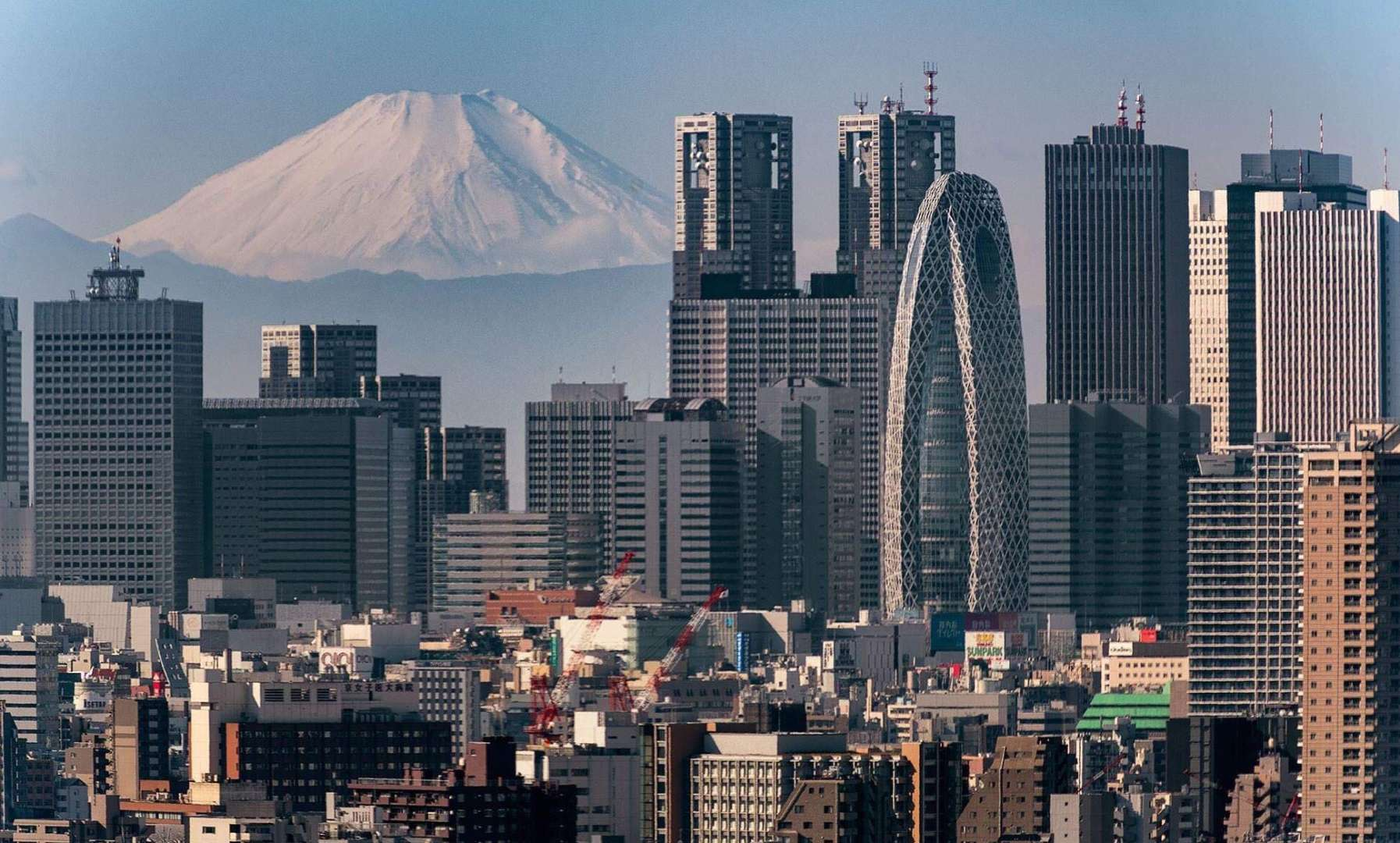 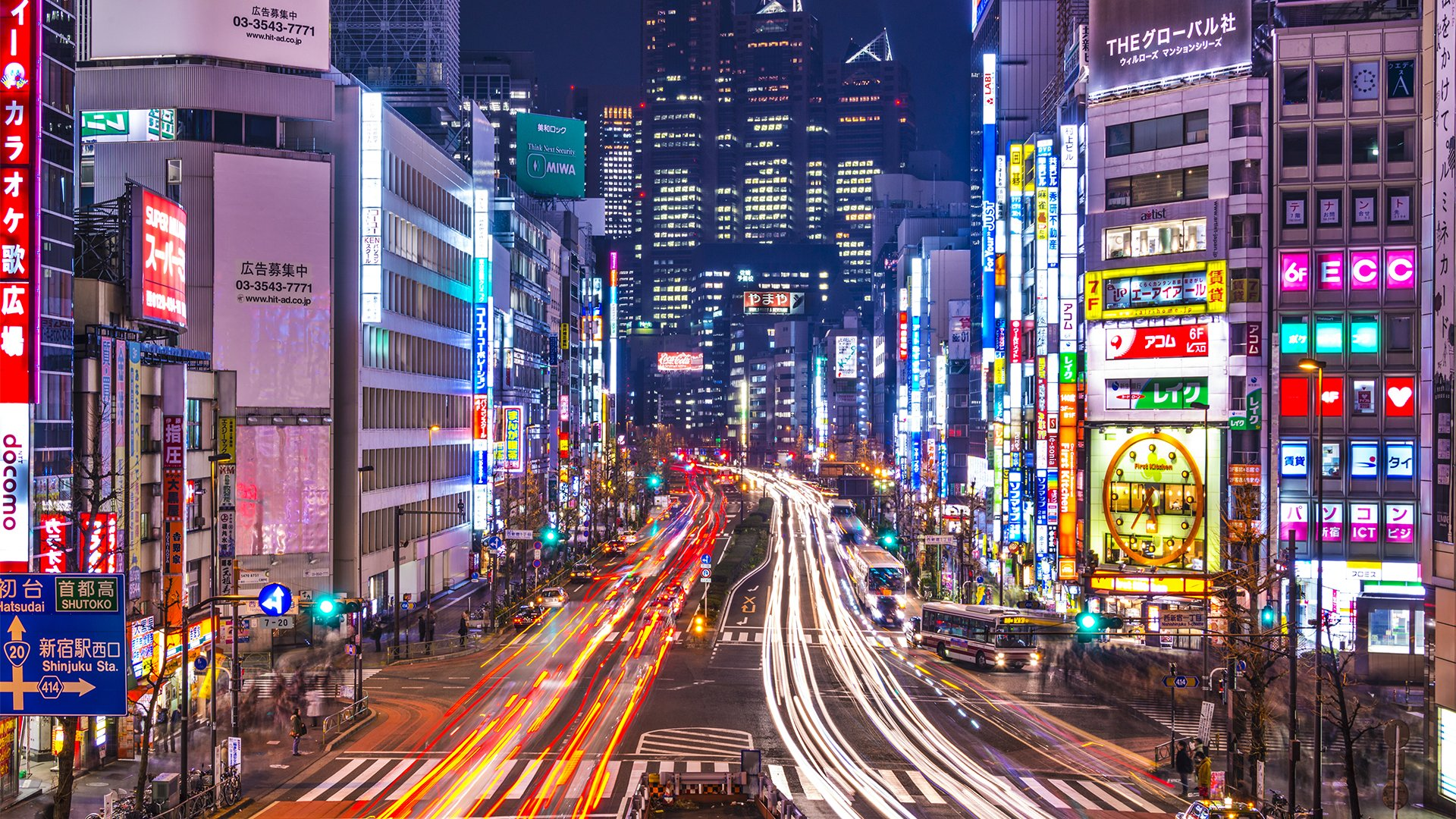 Explaining LDP Domination?
7. Consensus Politics
	One and ½ Party System
The Questions
Can LDP domination last forever?
Can Japan ever develop a competitive two-party system?